ESTEBAN CIRIACO BARRENECHEA ARRAIGA
Nombre Civil: Esteban Ciríaco
Fecha Nacimiento: 26 de diciembre de 1890
Lugar Nacimiento: Elorio (Vizcaya)
Sexo: Varón
Fecha Asesinato: 26 de julio de 1936
Lugar Asesinato: Alcázar de San Juan (Ciudad Real)
Orden Religiosa: Orden Trinitaria (O.SS.T)
Nombre Religioso: Fray Esteban de San José
Datos Biográficos Resumidos:
Entró en la Orden Trinitaria cuando tenía 24 años; tomó el hábito –como hermano cooperador- en Algorta (1905) donde profesó . Hizo su profesión solemne en el Santuario de la Virgen Bien Aparecida (Santander) (1909). Prácticamente toda su vida religiosa la pasó desempeñando el oficio de cocinero. Fue de carácter humilde y laborioso: «Era un hombre muy sencillo». Tenía fama en toda la Orden de guisar muy bien; afirmaba que aunque «sus manos estaban ocupadas en los cacharros de la cocina, su corazón estaba ocupado en Dios». Era muy piadoso, y nunca se dispensó de sus oraciones. Muy servicial, tanto con los religiosos como con los chicos del colegio. Un antiguo alumno recordaba que cuando se enteraba de que un alumno del colegio estaba castigado, Fr. Esteban le llevaba a escondidas algo de comer. Todos los días daba de comer a varios pobres en la puerta del convento; siempre cocinaba más cantidad de la necesaria para la comunidad, pensando en ellos». Muchos le recuerdan, repartiendo la comida a medio día a los pobres que llegaban al convento; estaba la portería llena de ellos, y repartía la misma comida que había hecho para los frailes. Llenaba los cacharros que los pobres le daban con generosidad y humildad.
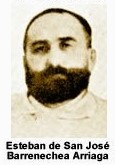 ESTEBAN CIRIACO BARRENECHEA ARRAIGA
Datos Biográficos Extendidos:
Martirio – Asesinato:
A Fr. Esteban le ofrecieron varias veces, a cambio de su libertad y vida, trabajar como cocinero para los milicianos y también de inscribirse como miembro de algún centro marxista, cosa a la que él se negó rotundamente. El día 31 de agosto por la noche se llevaron a fray Esteban: «Al entrar en el coche le decían que renegara y no le pasaría nada y les dijo que no, que quería ser como sus hermanos». Sus compañeros en la prisión afirman que sometido a interrogatorios y a malos tratos.En esos días, según testimoniaron después varias personas que lo vieron, la barba negra de fray Esteban se volvió completamente blanca. A las dos de la madrugada del 12 de septiembre – según recordaba un compañero de prisión- le sacaron de la cárcel para quitarle la vida.
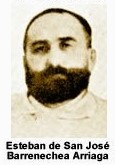 ESTEBAN CIRIACO BARRENECHEA ARRAIGA
¿En qué lugar reposan sus restos mortales?
En la Capilla de los Mártires de la Iglesia de la Santísima Trinidad de Alcázar de San Juan (Ciudad Real)
¿En qué fecha fue Beatificado?
El 13 de octubre de 2013, en Tarragona
¿En qué fecha fue Canonizado?
Aún no está canonizado
Fiesta Canónica:
26 de julio
06 de noviembre, Festividad de los Beatos Mártires durante la Persecución Religiosa en el siglo XX
Fuente:
https://www.religionenlibertad.com/blog/37341/peregrinacion-a-los-martires-9.html
https://sangreredentora.wordpress.com/2019/07/27/martires-trinitarios-del-siglo-xx/
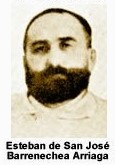